Staying Focused
While Writing
Informational
Essays
Grade 4
Copyright © 2015 by Write Score LLC
Research Reports
A research report uses facts from outside sources to inform readers about a topic. 

Today, we will use the internet to find answers to questions.
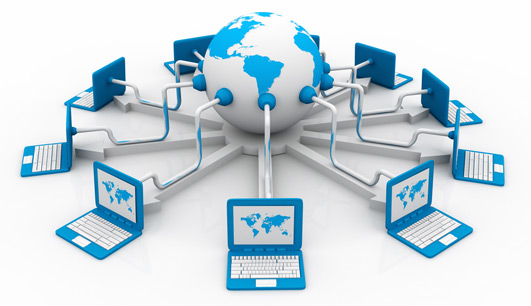 Modeled Instruction
Prewriting:
First, choose a topic you are interested in.
Next, conduct research about that topic, jotting down notes.
Create an outline to organize your report.
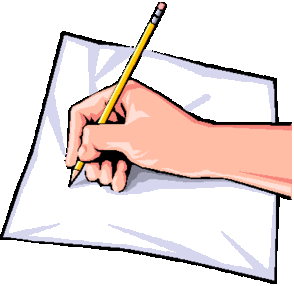 Modeled Instruction
Outline:
American alligator
Sometimes called a “gator.”
Florida’s state reptile
Threats to American alligators
Hunting – hunted for their meat and skin
Habitat loss due to urban sprawl
How American alligators were saved
State and federal protections
Habitat preservation efforts
Reduced demand for alligator products
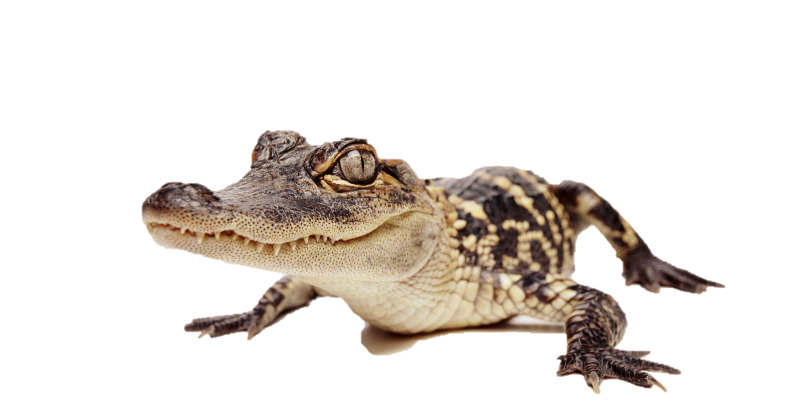 Guided Instruction
Research Question:
How far away is the sun from Earth?

Key words for an Internet search:
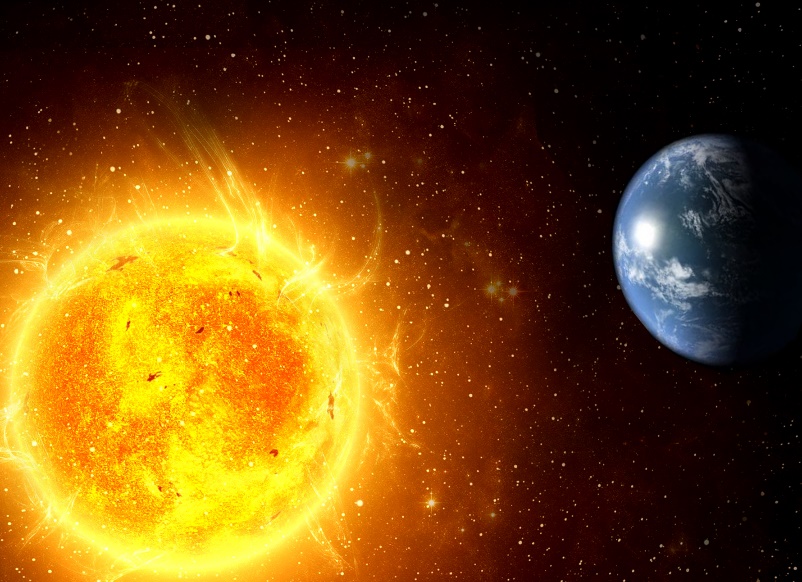 Guided Instruction
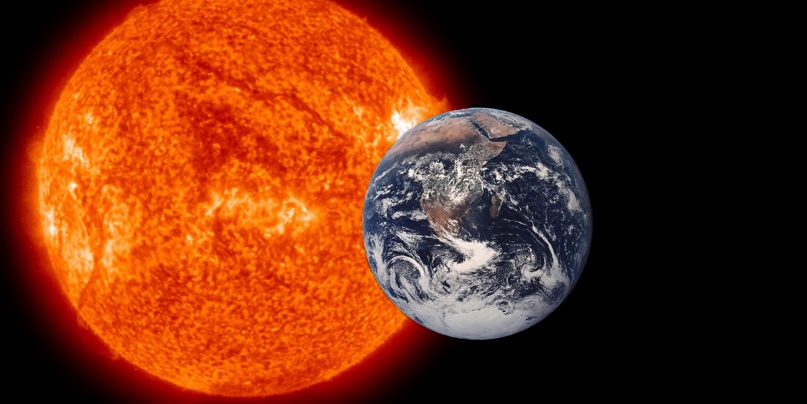 Research Question:
With your small group, come up with some questions. 

Key words for an Internet search:
With your small group, come up with some key words for an Internet search.
Independent Practice
Choose another question.
Write key words to conduct an Internet search.
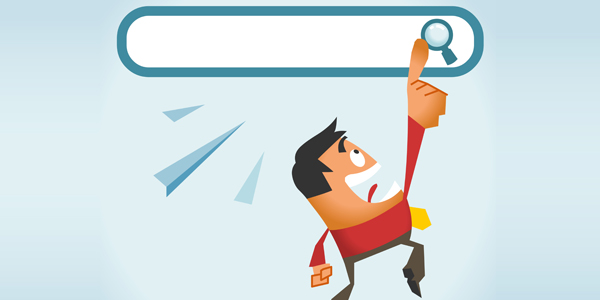